Развитие связной речи детей посредством нетрадиционных методов и приёмов
Прекрасна речь, когда она как ручеек,
Бежит среди камней, чиста, нетороплива, 
И ты готов внимать ее поток, и восклицать:
«О, как же ты красива!».
                                      Е. Щукина.
Цели и задачи:
Цель: развитие речи детей посредством инновационных технологий.
Для достижения поставленной цели были определены  следующие задачи:
1. Провести анализ методической литературы по данной теме.
2. Создать развивающую среду в группе.
Этапы работы по развитию речи детей:
Дыхательная гимнастика для формирования речевого дыхания.

Пальчиковые игры в развитии речи детей раннего возраста.
1 этап – Дыхательная гимнастика в развитии речи детей младшего дошкольного возраста.
Цель: формирование у детей речевого дыхания.
«Ветерок»
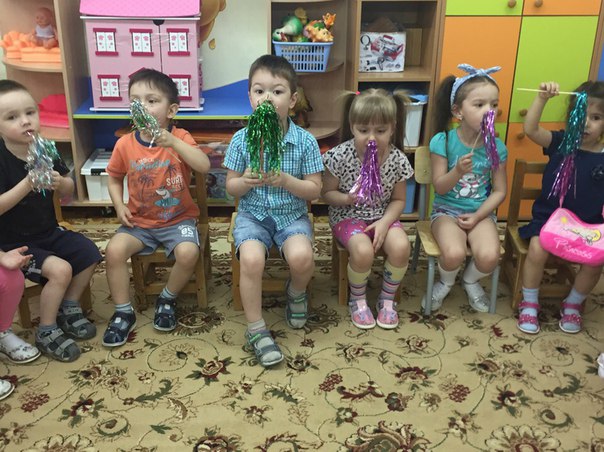 «Ветерок»
Катись, карандаш!
Катись, карандаш!
2 этап - Пальчиковые игры в развитии речи детей младшего дошкольного возраста 
 
Цель: формирование у детей основы речевой моторики на основе пальчиковых игр.
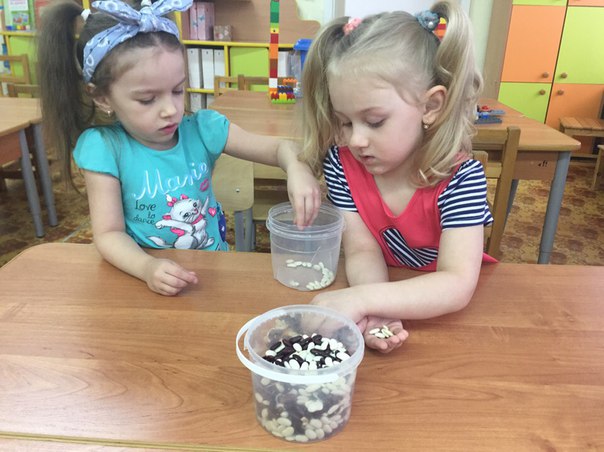